Srednja Europa
Ponavljanje i utvrđivanje gradiva
SREDNJA EUROPA -PONAVLJANJE
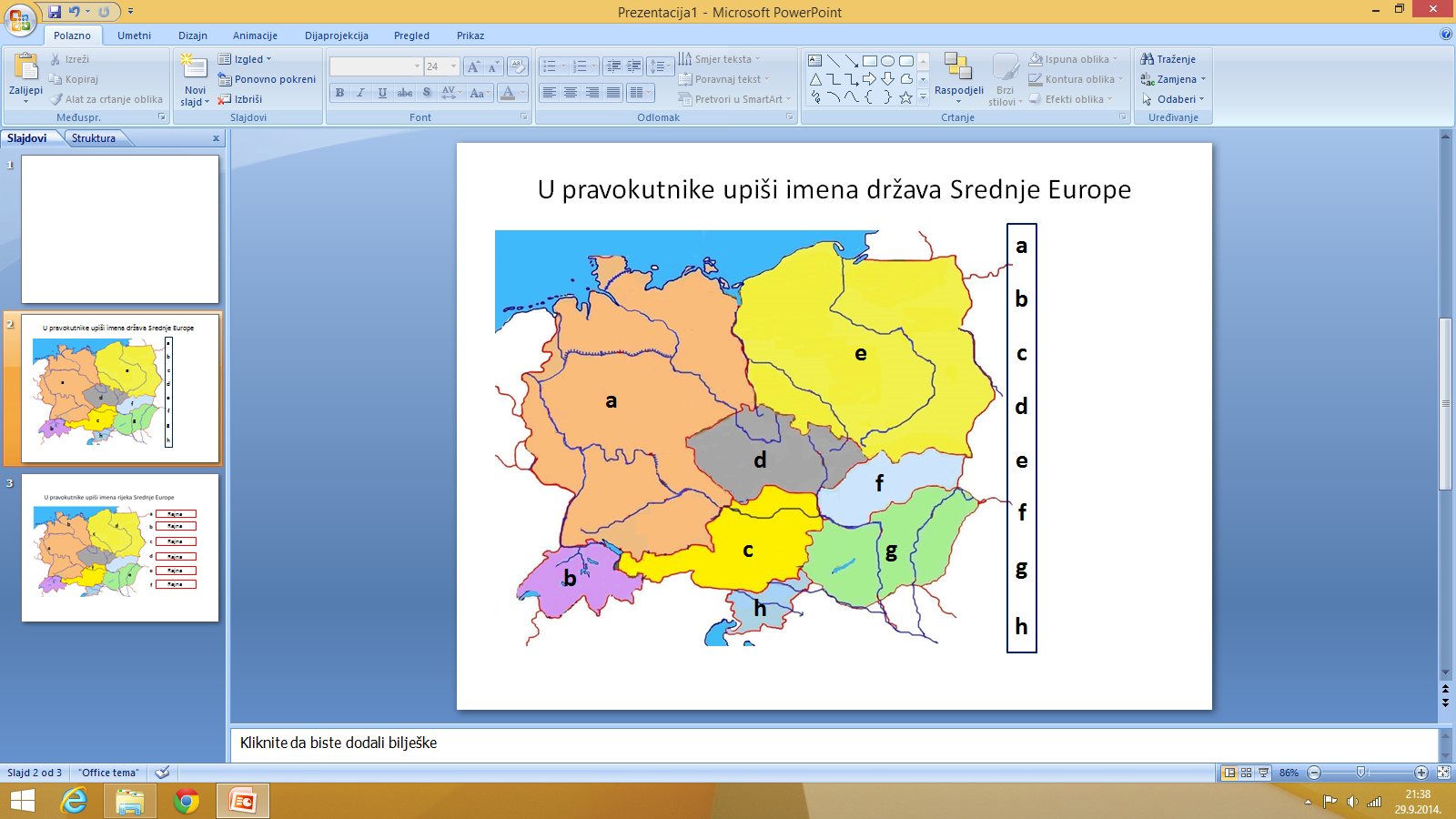 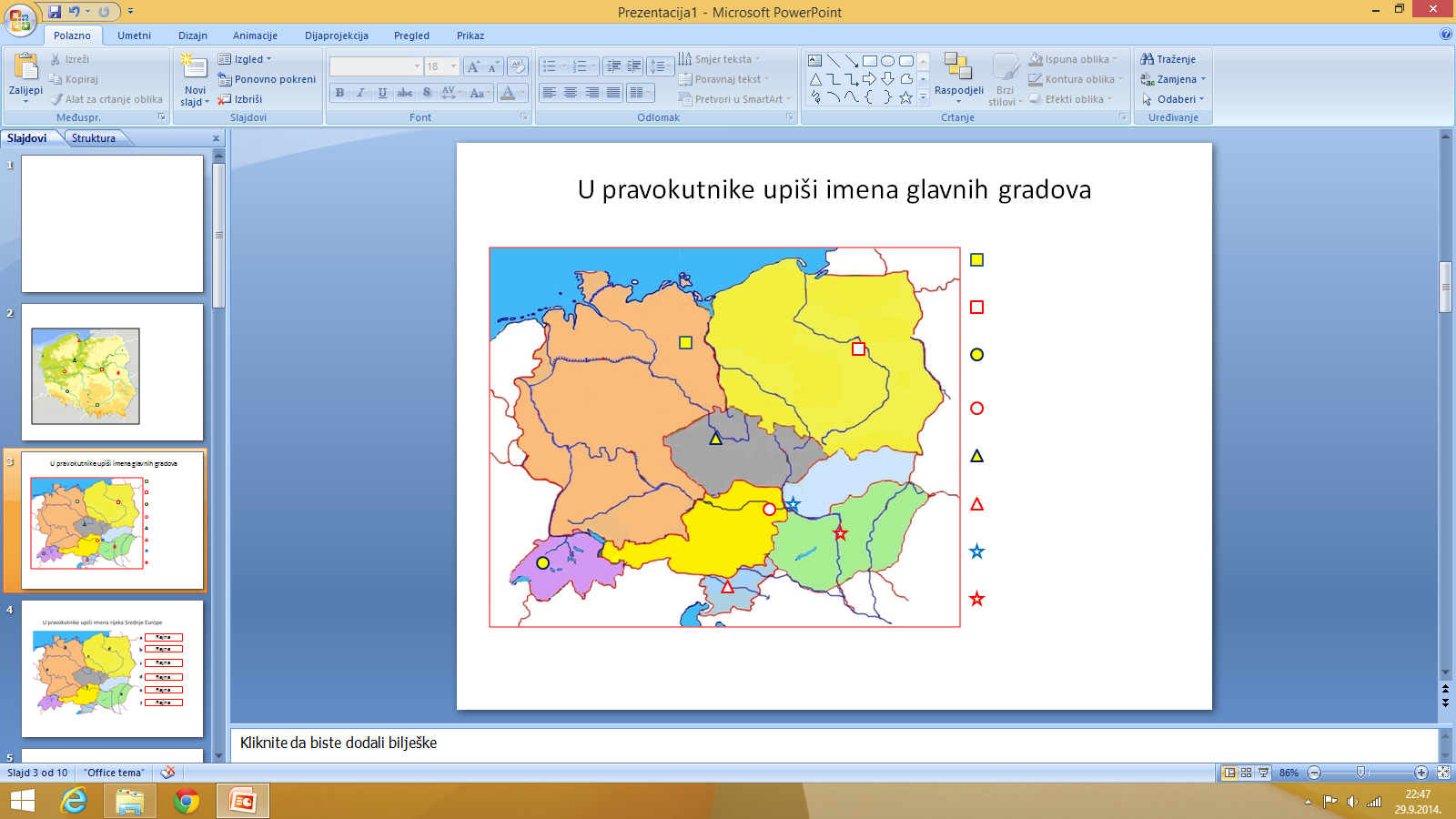 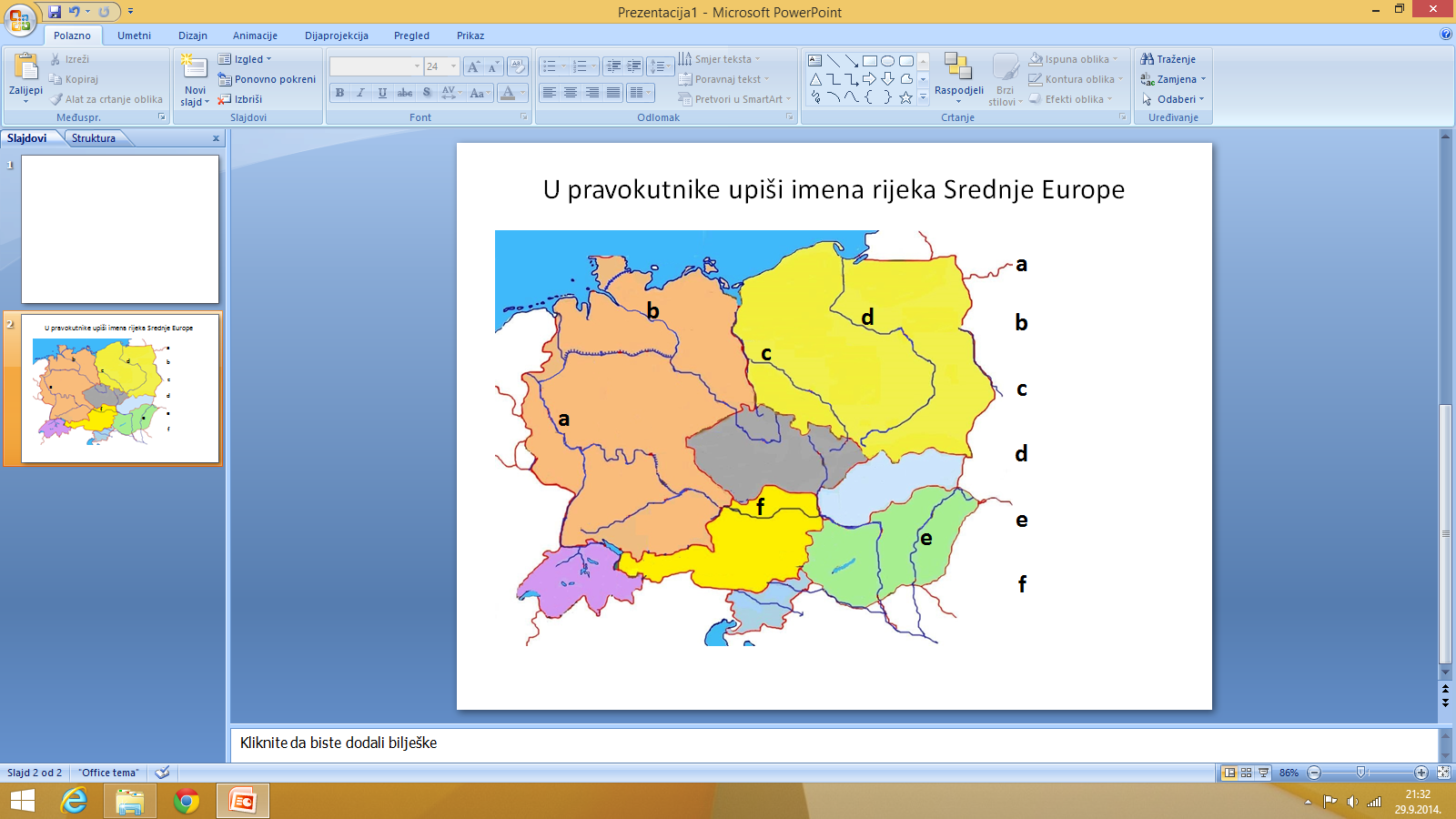 U slijedećim zadacima izaberi  točne odgovore!
Kroz gospodarsku tranziciju prolaze države istočnog  -  zapadnog dijela Srednje Europe.
Obale Baltičkog mora su strme  -  niske i močvarne.
Češka je poznata po proizvodnji piva  -  vina.
Najveći dio Panonske nizine zauzima Mađarska  -  Poljska.
Slovačkom dominiraju Krkonoše  -  Tatre.
Na Balatonu se razvija turizam  -  kemijska industrija. 
Alpski prostor ima- nema veliku važnost u prometnom po vezivanju Europe. 
U alpskim zemljama poljoprivreda je slabo razvijena- visoko razvijena. 
U Švicarskoj najvažnije djelatnosti tercijarnog sektora su turizam i  trgovina- bankarstvo.  
Najveći švicarski grad je Bern- Zurich.
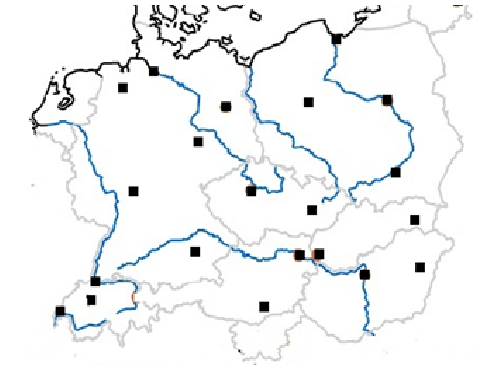 Na karti Srednje Europe

Uz već ucrtane kvadratiće upiši početna dva slova gradova: Hamburg, Zurich, Basel,

  Munchen, Frankfurt,  Dresden, Gdansk, Varšava, Beč, Brno, Košice, Budimpešta, Graz, 

  Geneve 

kružićima označi položaj sljedećih gradova i uz kružić upiši prva dva slova 

   Duisburg, Stuttgart, Kiel, Rostock, Koper, Maribor. 

Upiši nazive mora na koje izlaze zemlje Srednje Europe. 

Zelenom bojom oboji prostor velikih nizina. Upiši nazive nizina na kartu. 

Plavom bojom podebljaj  tokove rijeka: Rajne, Rhone,  Labe (Elbe), Odre, Visle, Dunava. 

Znakom                       označi kanale: Kielski, Mittelland i Rajna - Majna -  Dunav.  

Znakom za špilju označi položaj Postojnske jame.
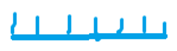 Znakom X označi položaj zemlje na dodiru Alpa i Dinarida. 

Slovom B označi zemlju u kojoj se nalazi jezero Balaton. 

Slovom K označi zemlju u kojoj su Turci najbrojniji strani radnici. 

Crvenim krugom označi položaj Ruhra.
slovom K označi dvije zemlje koje su najveći proizvođači krumpira. 

slovima KPA označi zemlju koja je poznata po proizvodnji  piva, kristala i automobila. 

ucrtaj znak automobila na zemlju koja ima najjaču automobilsku industriju .

upiši broj 4 na zemlju koja ima 4 službena jezika. 

upiši slovo G u zemlju u kojoj žive gradišćanski Hrvati.

Znakom za mlade planina označi pružanje Tatra 

Plavom bojom oboji Bodensko i Ženevsko  jezero.  

Znakom travnjaka ( III) označi prostiranje pusta.
Objasni pojmove ( što, gdje , zašto…)
konurbacija
alpsko stočarstvo                                      gospodarska tranizicija 
 tigar s Tatra                                                Gradišće
fen                                                                Plzen 
puste                                                            Karlovy Vary
morene
 prapor 
 snježna granica
 kneževina
 Frankfurt
 Moravska
plava banana